Midwest farms have combined pasture and row crops
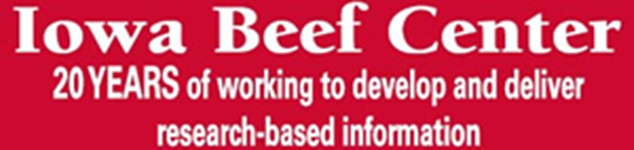 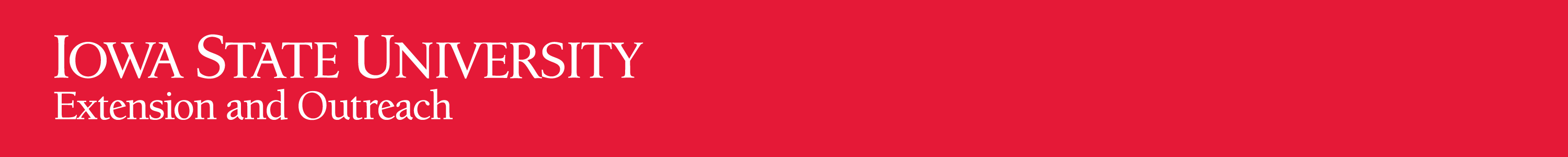